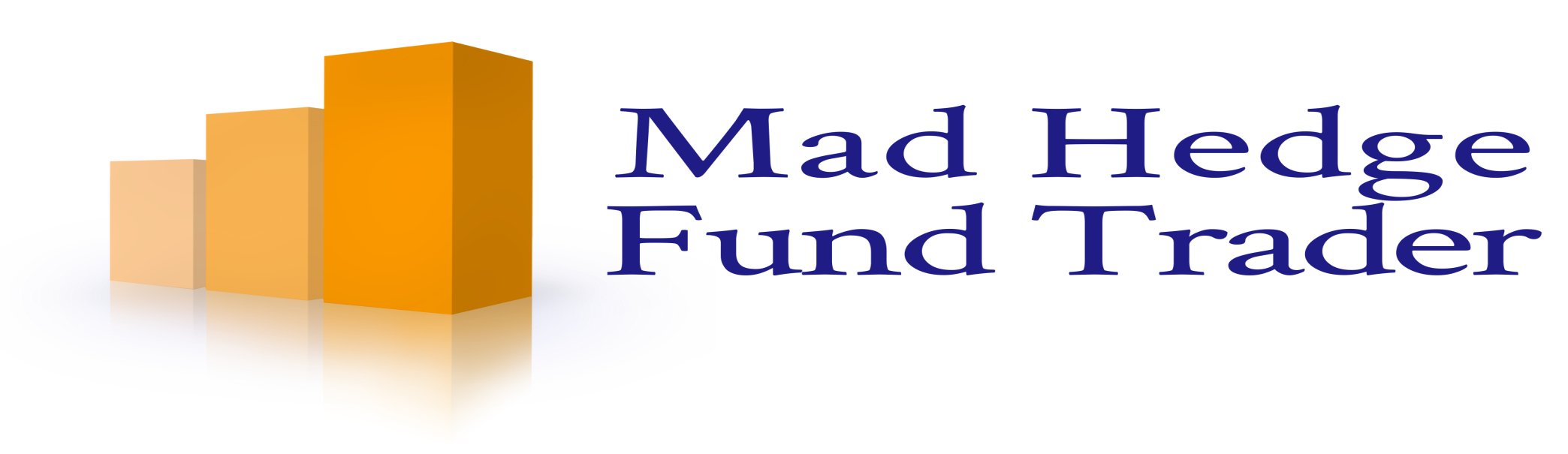 Mad Day Trader
Bill Davis
Webinar – March 21, 2018
Long Term
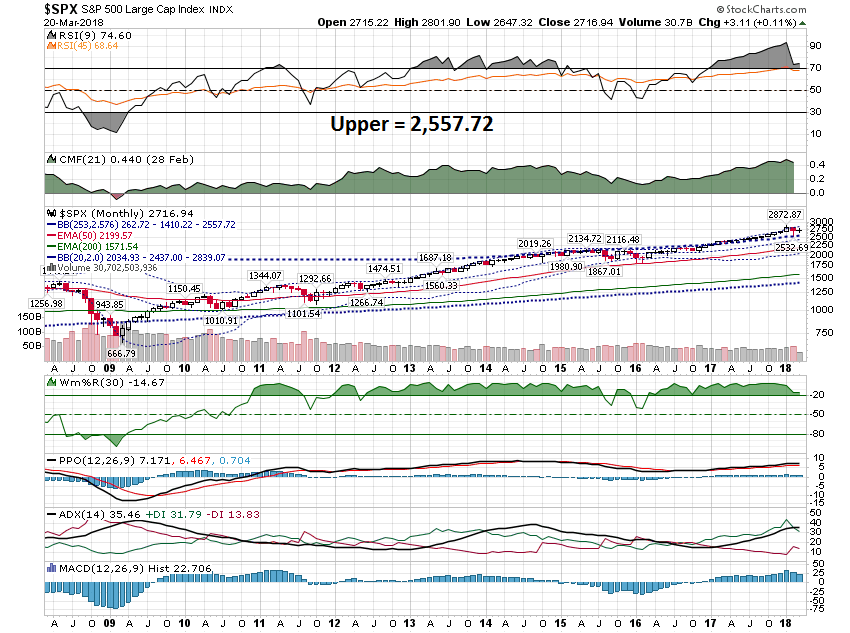 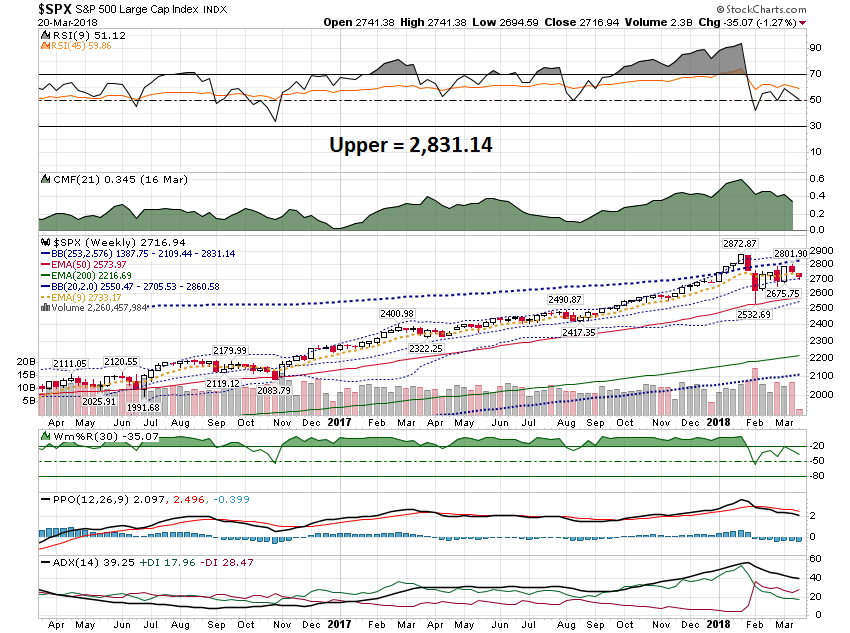 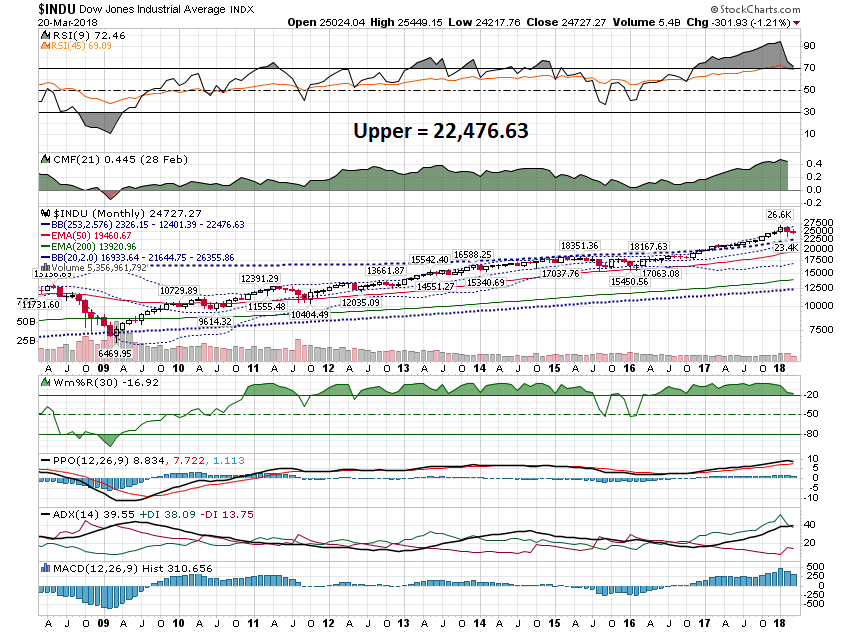 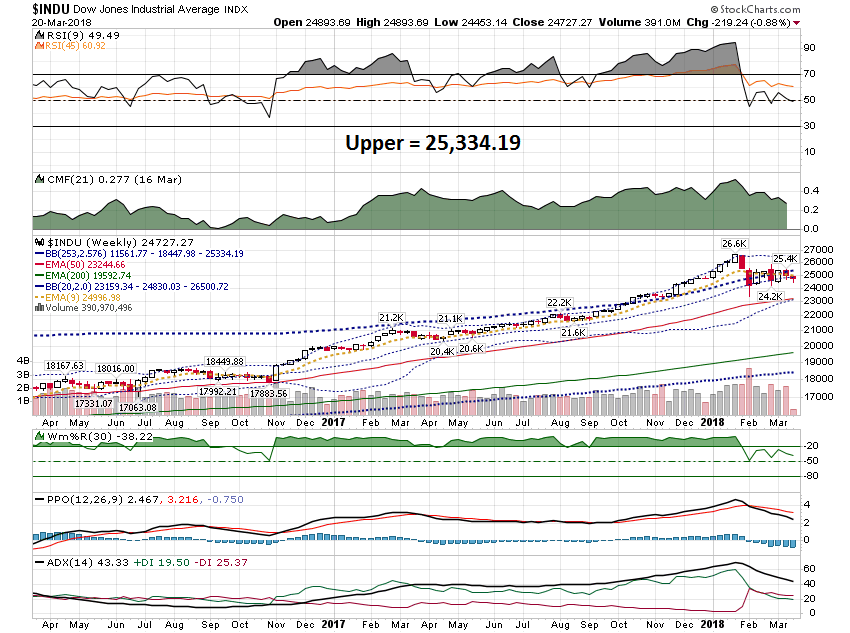 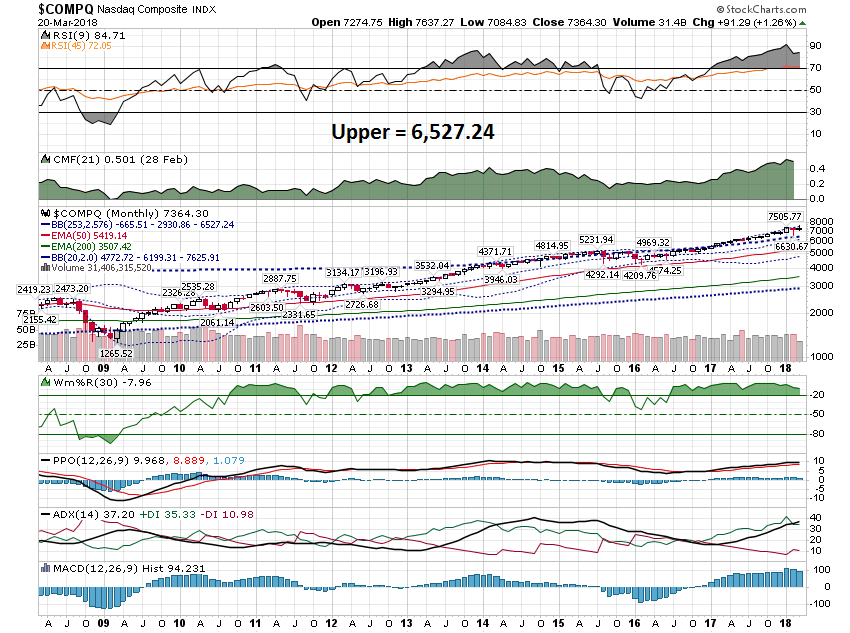 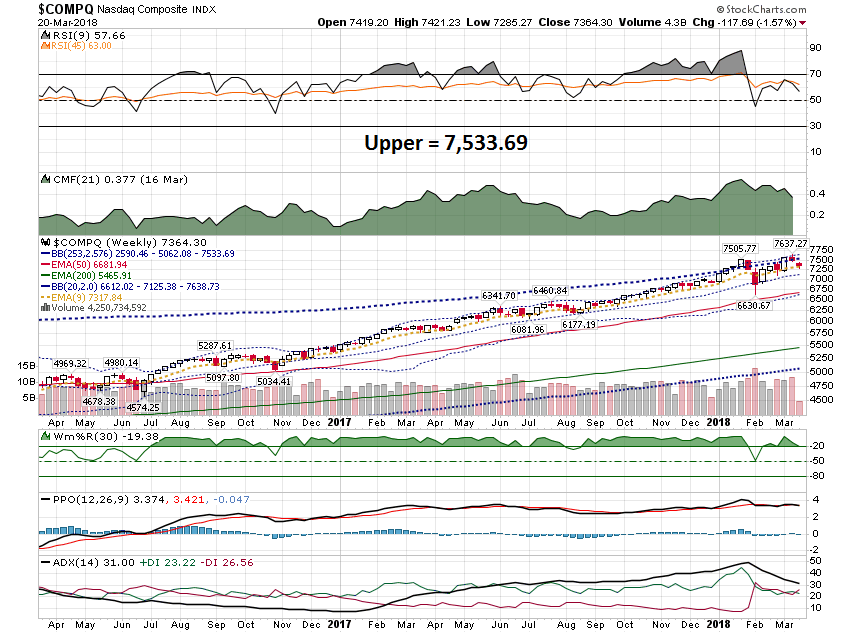 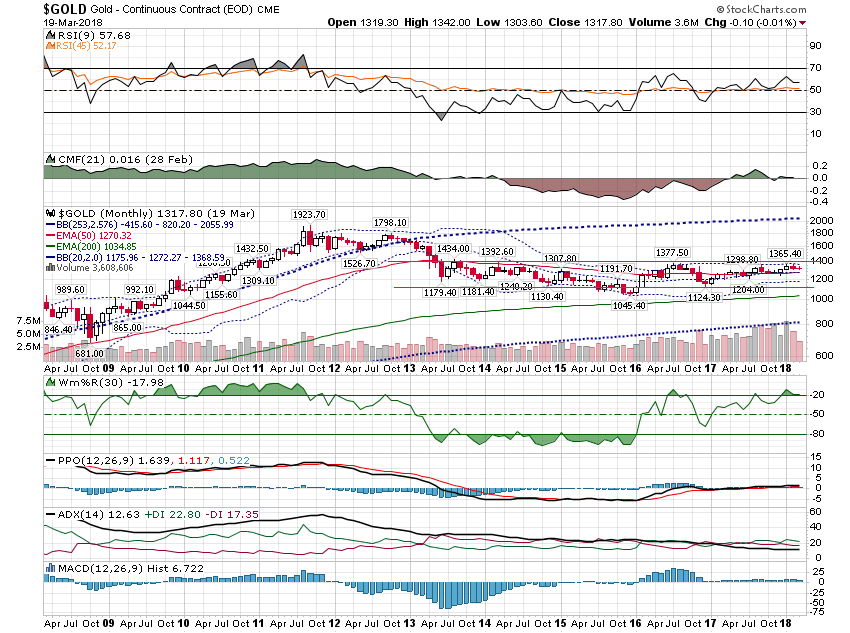 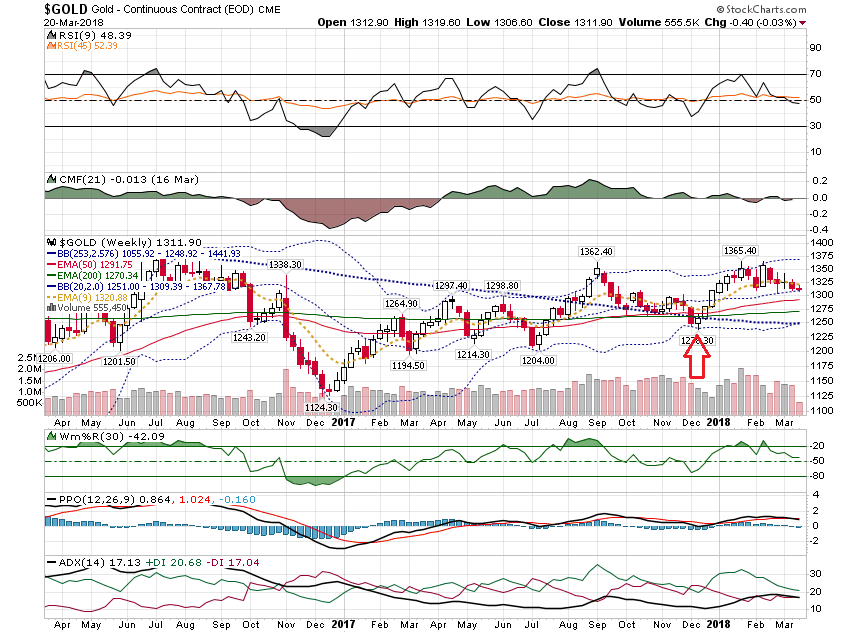 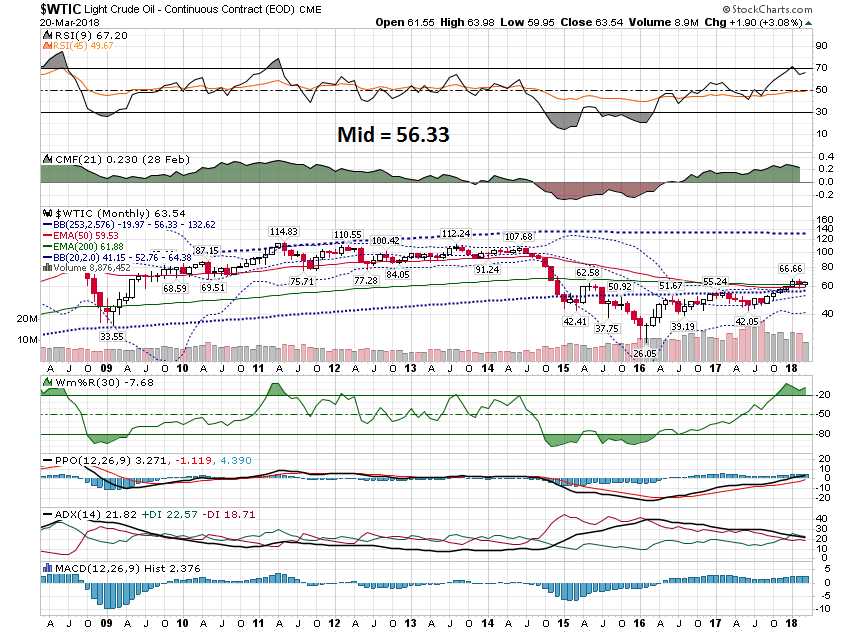 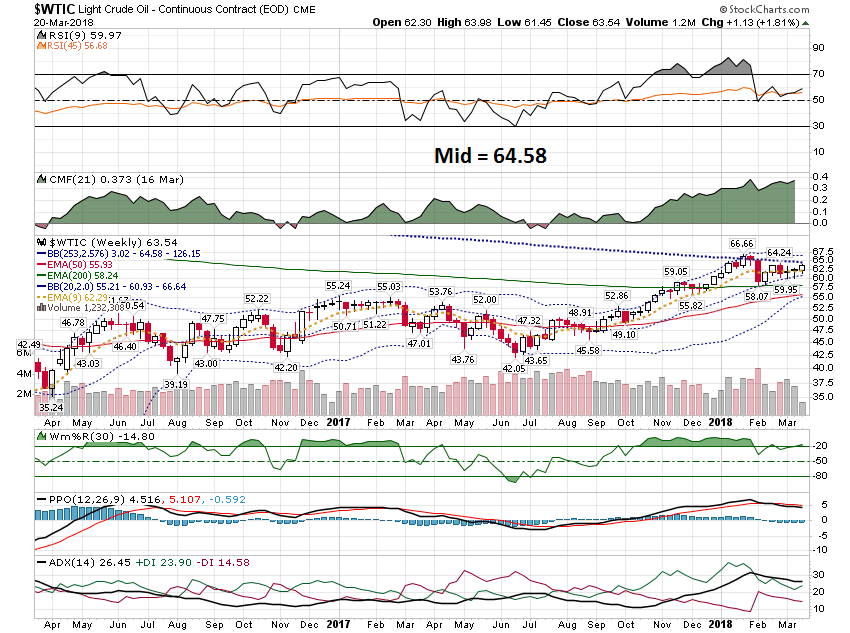 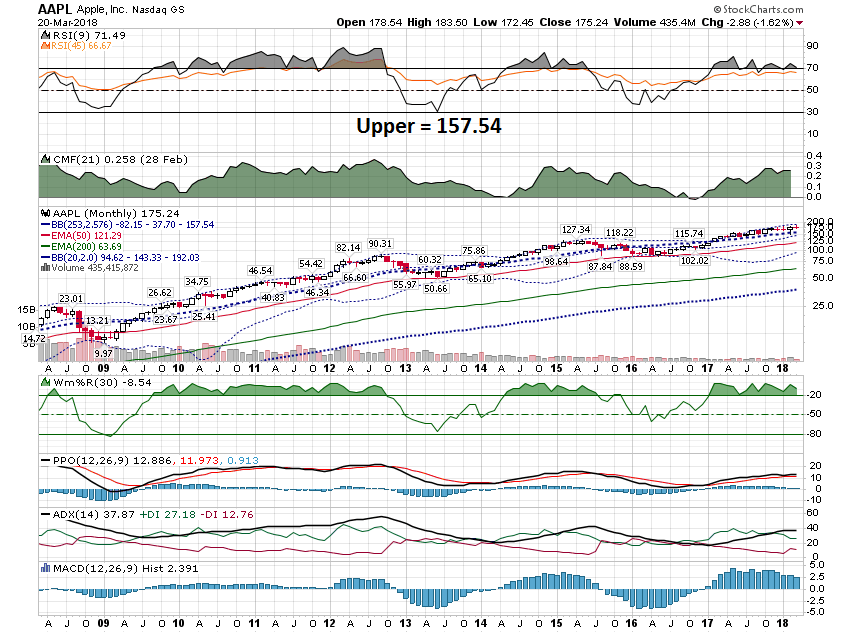 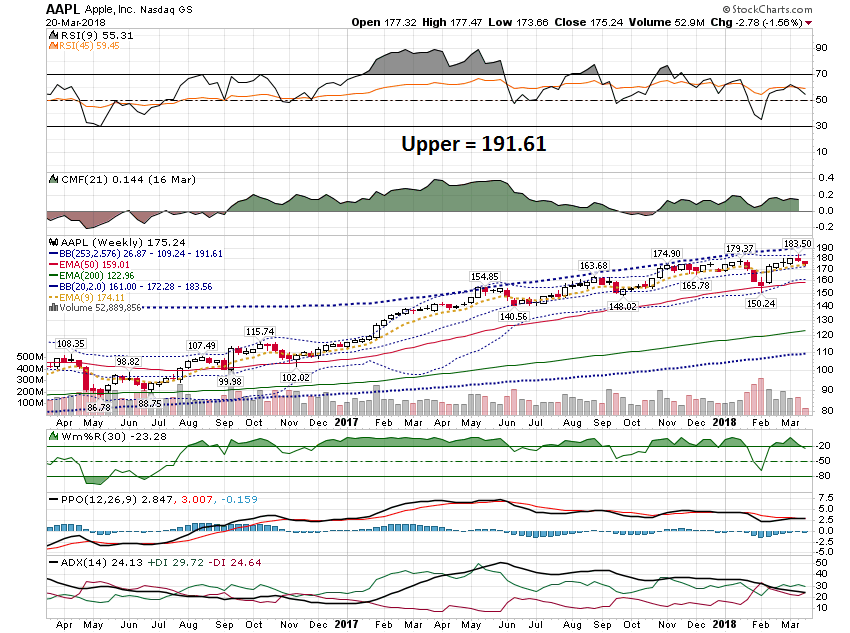 Short Term
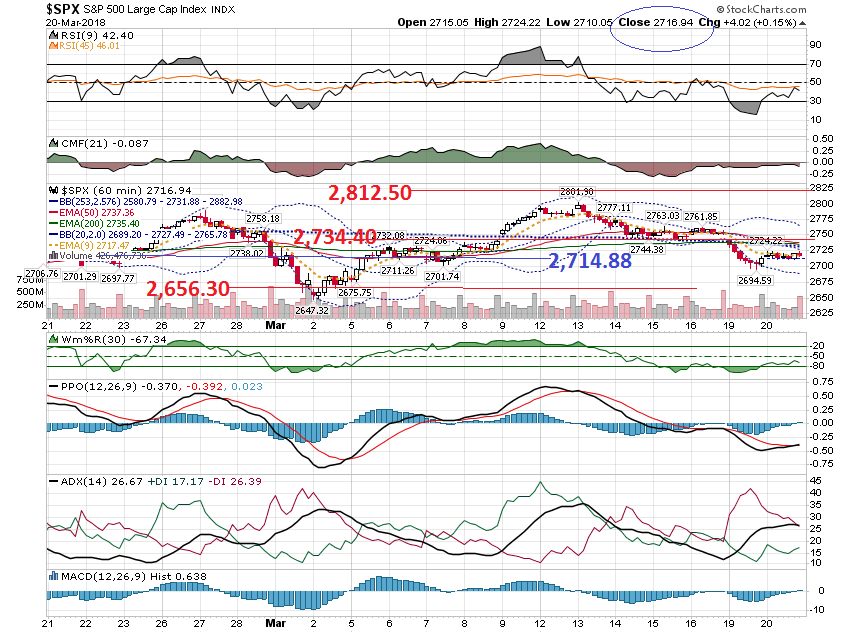 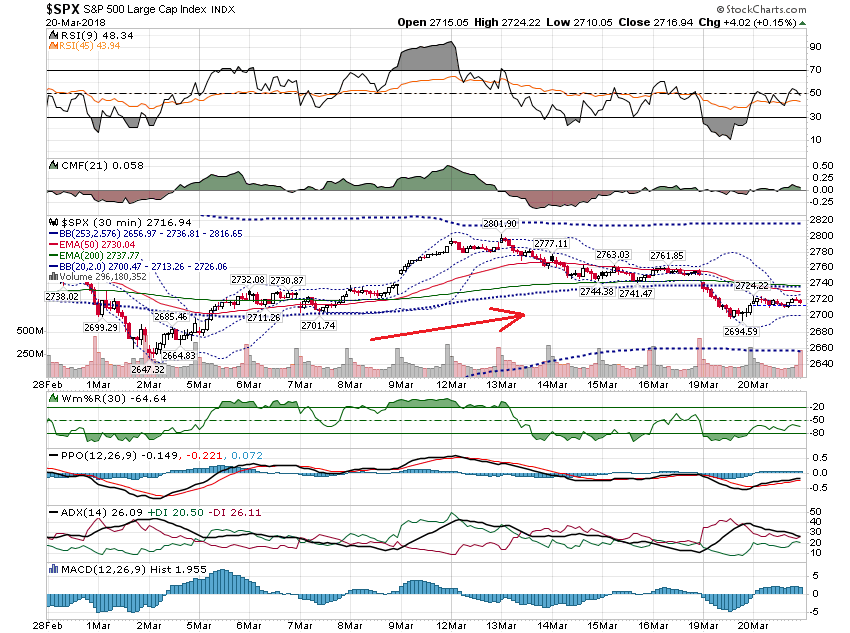 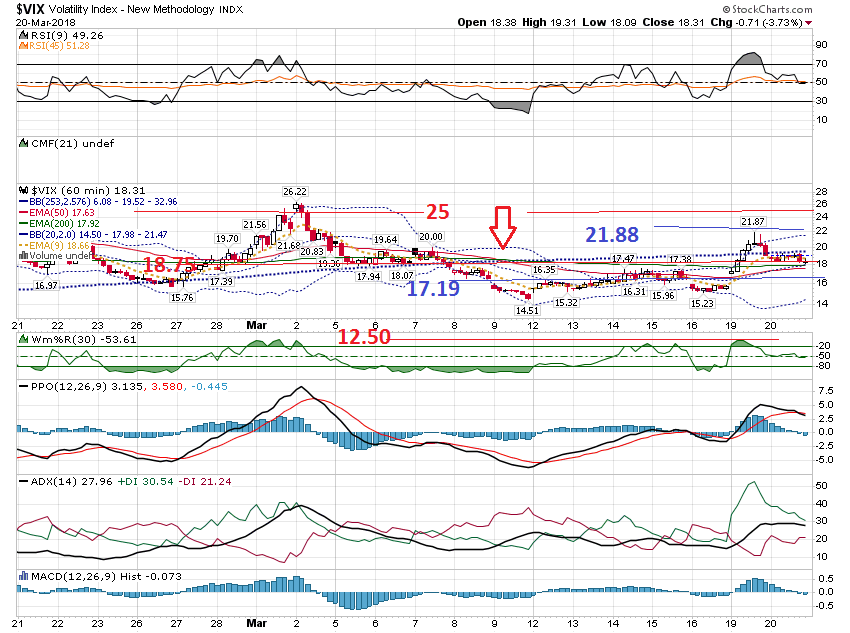 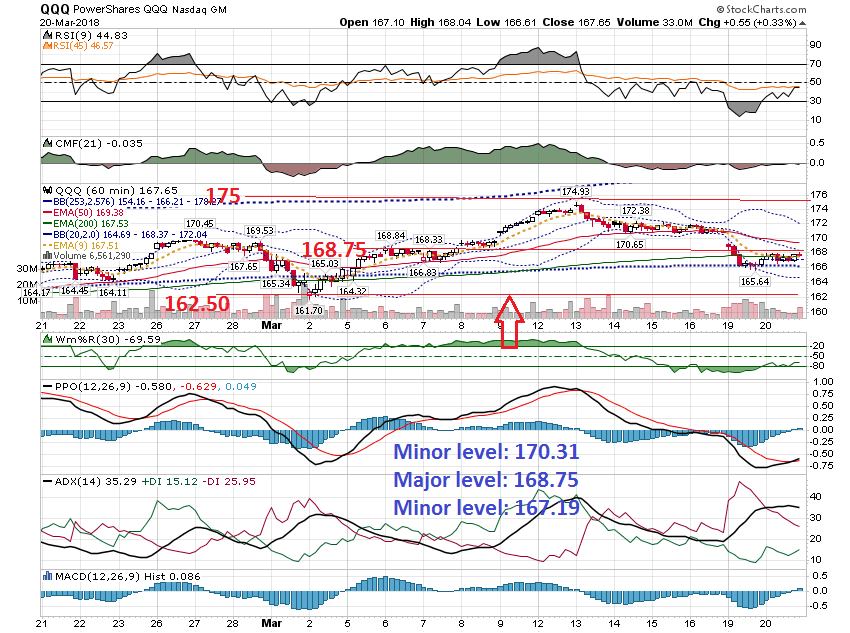 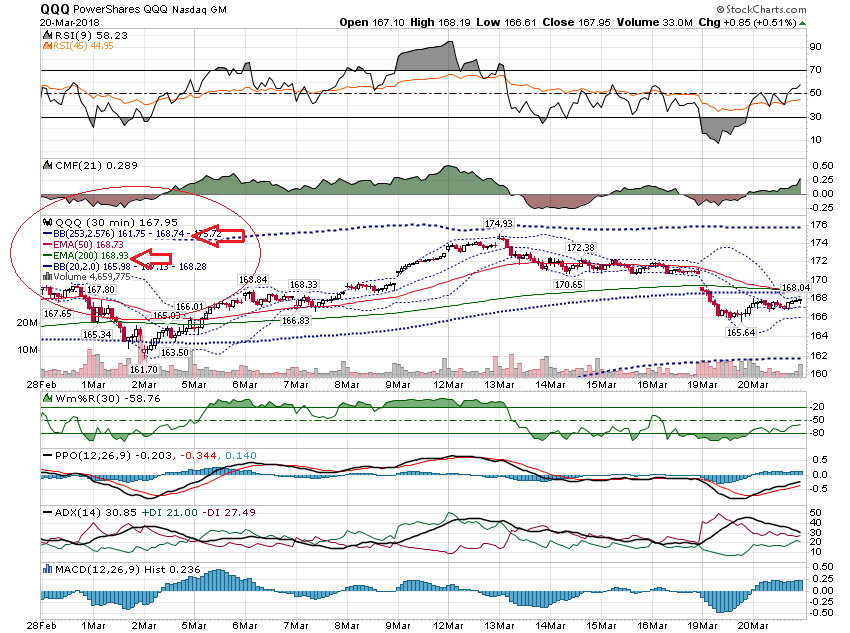 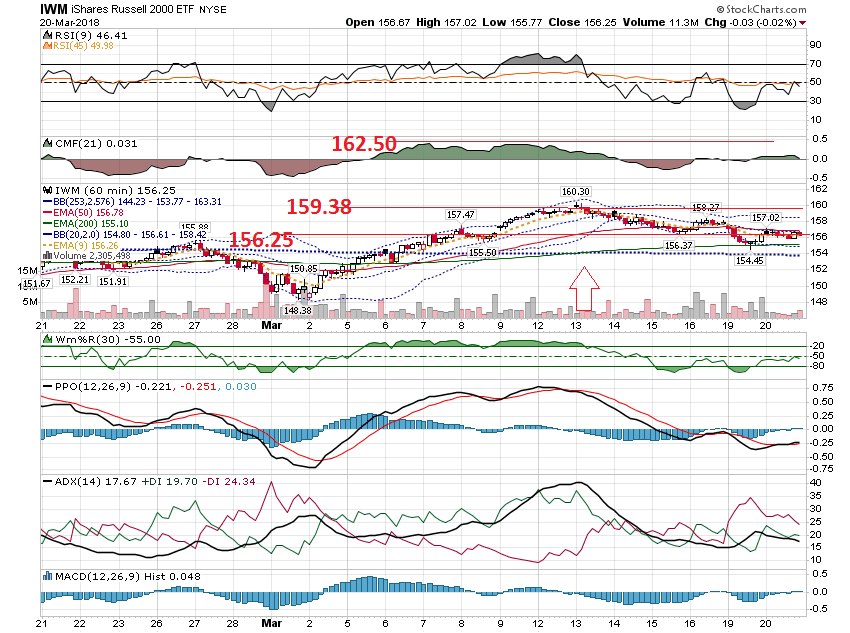 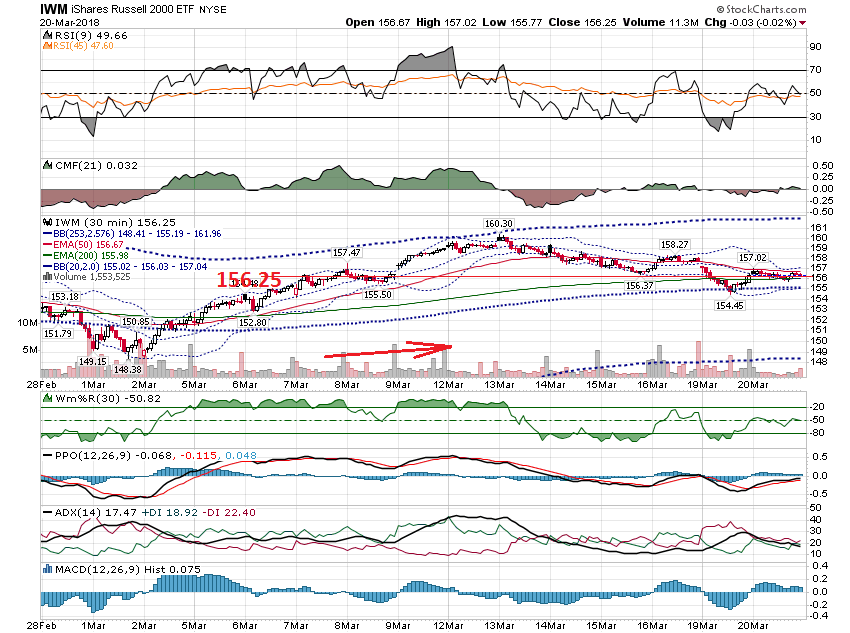 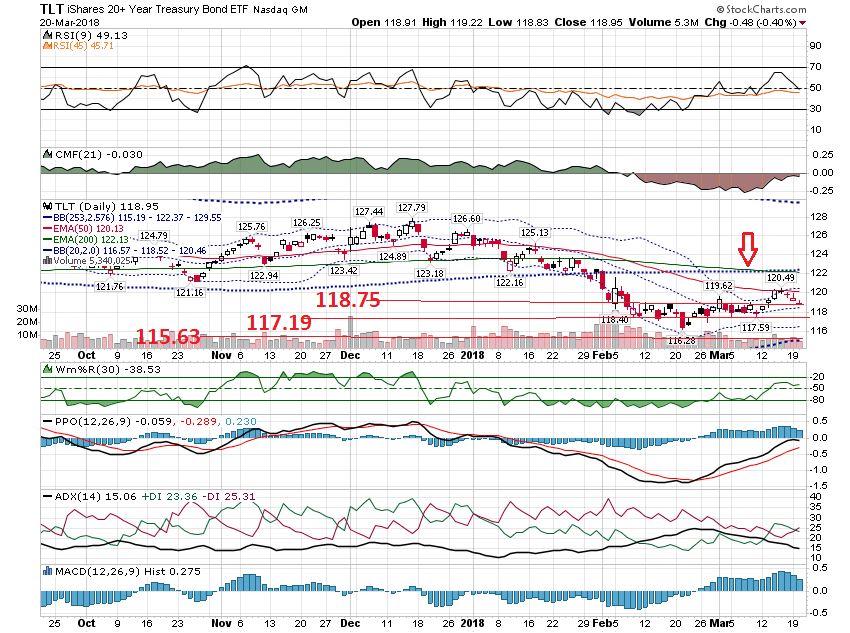 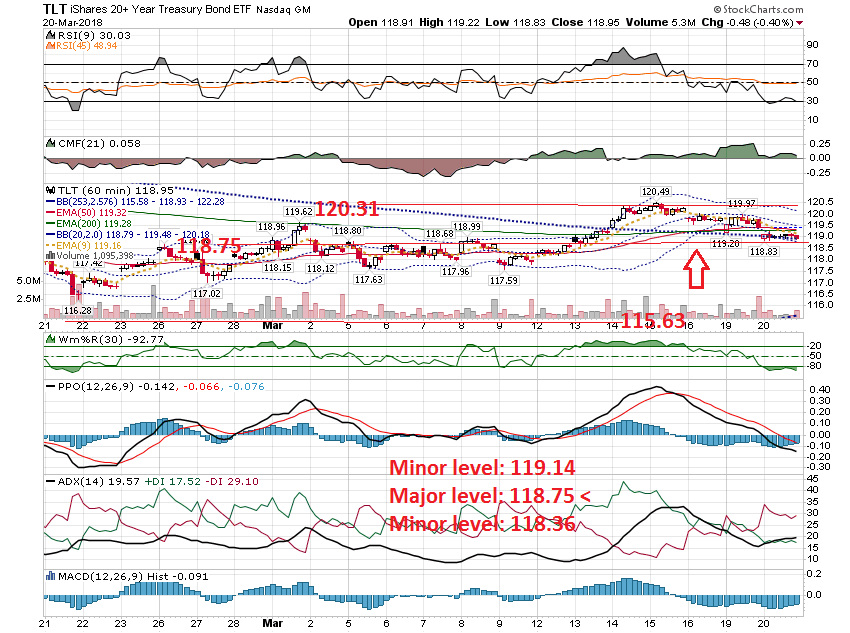 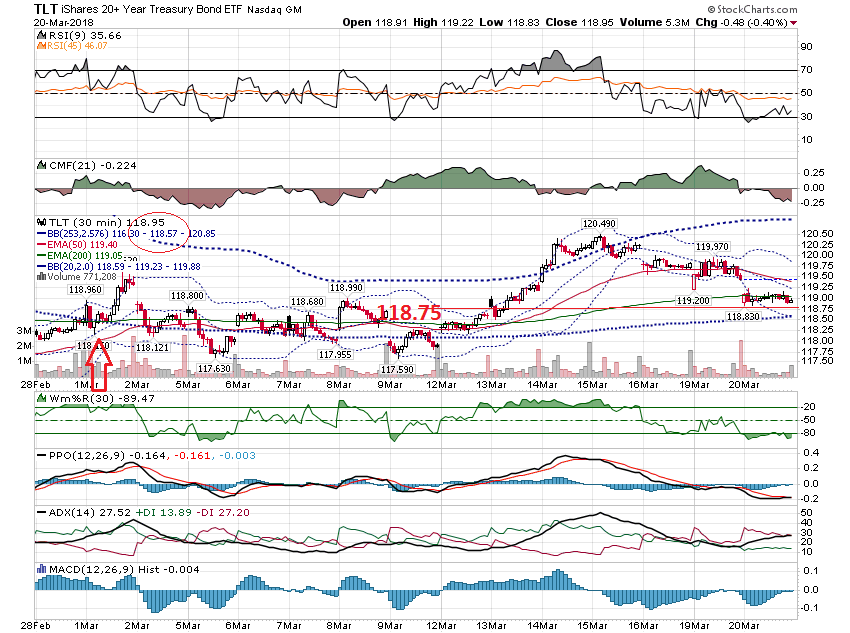 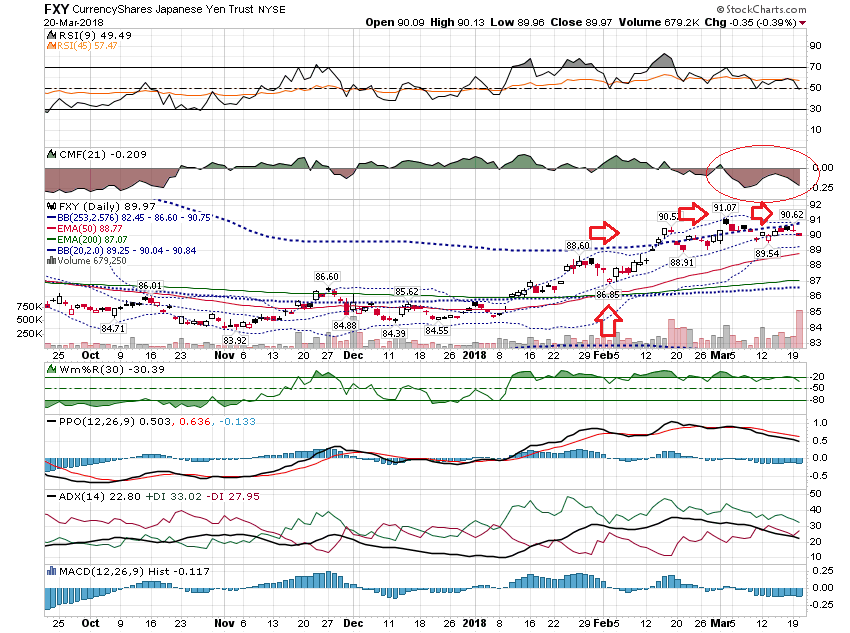 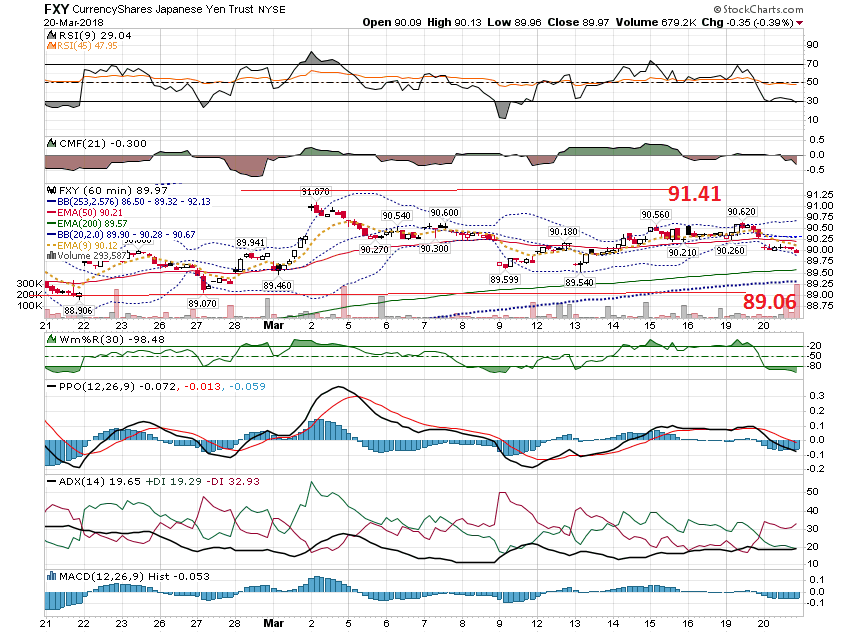 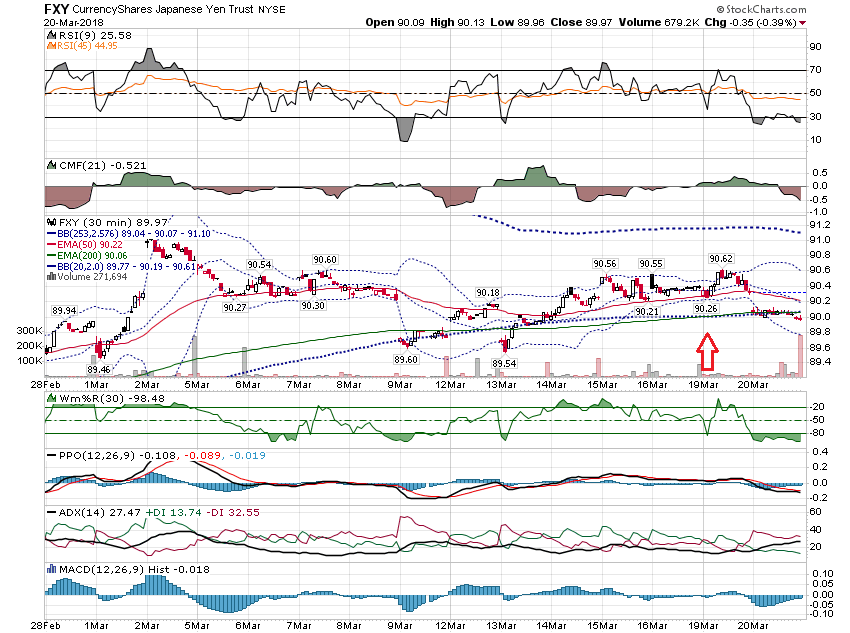 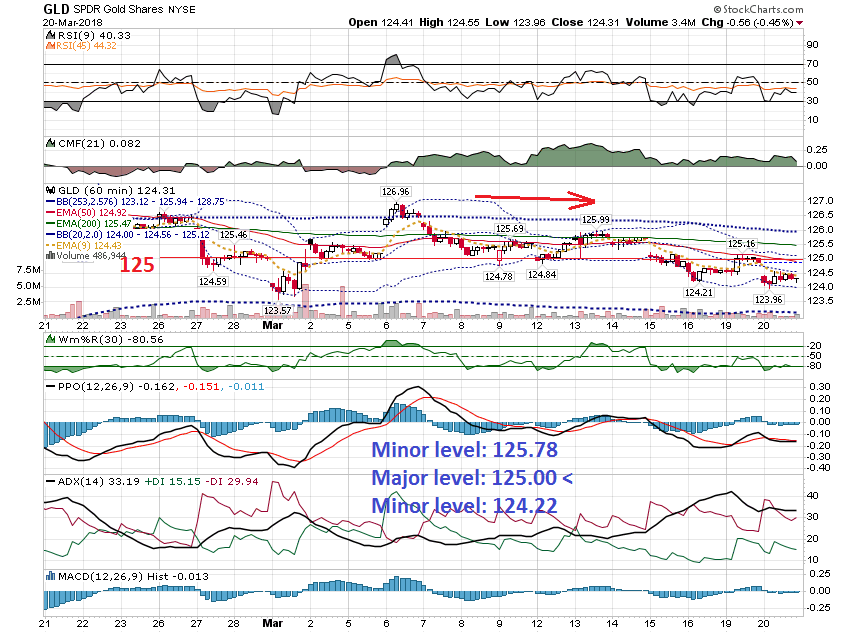 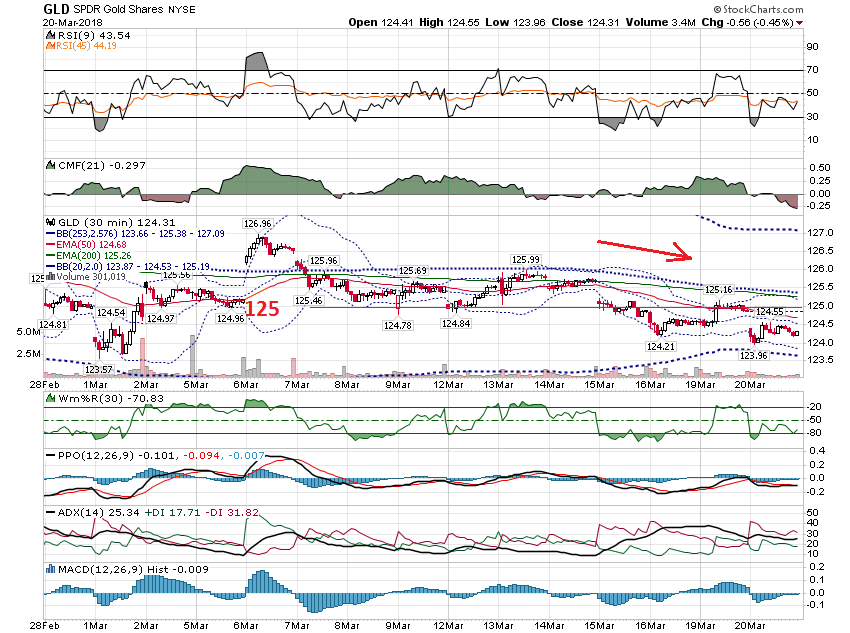 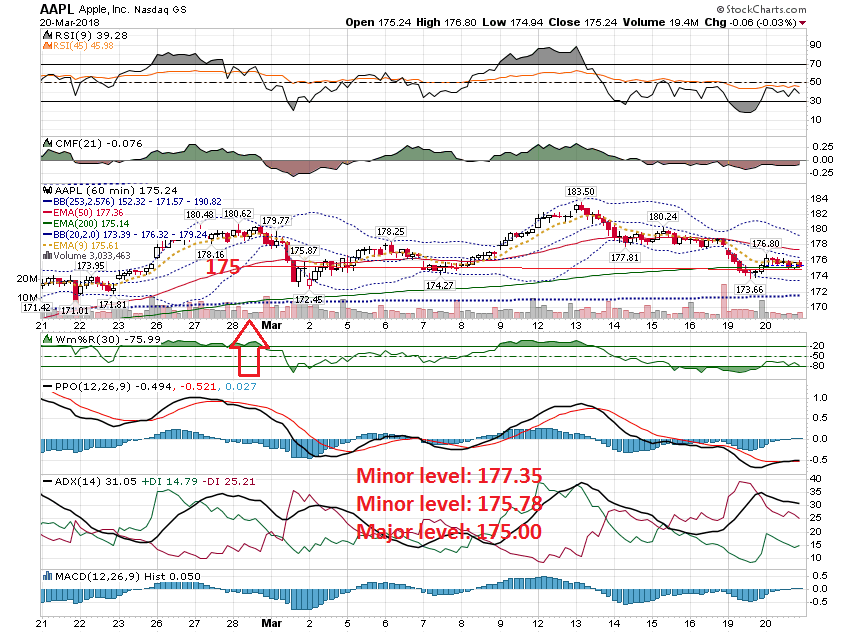 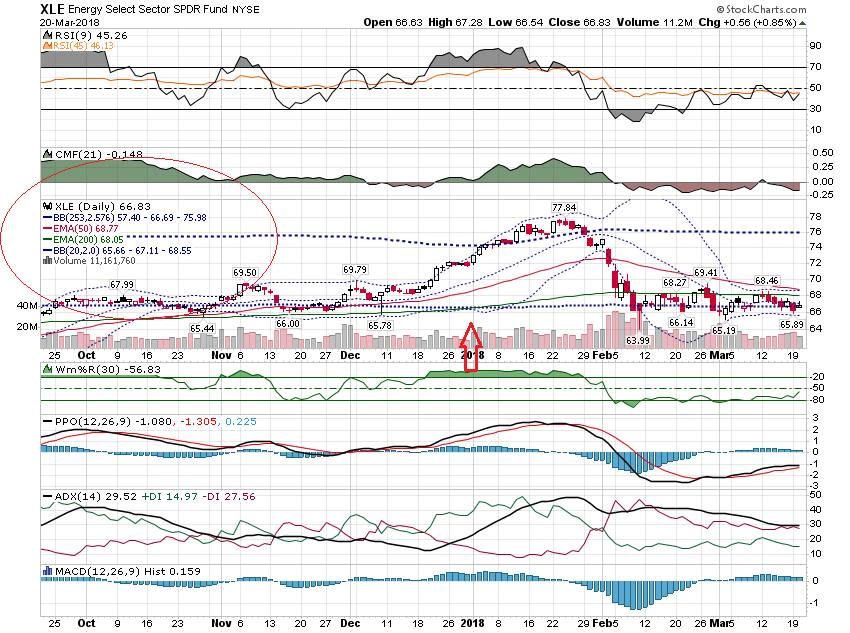 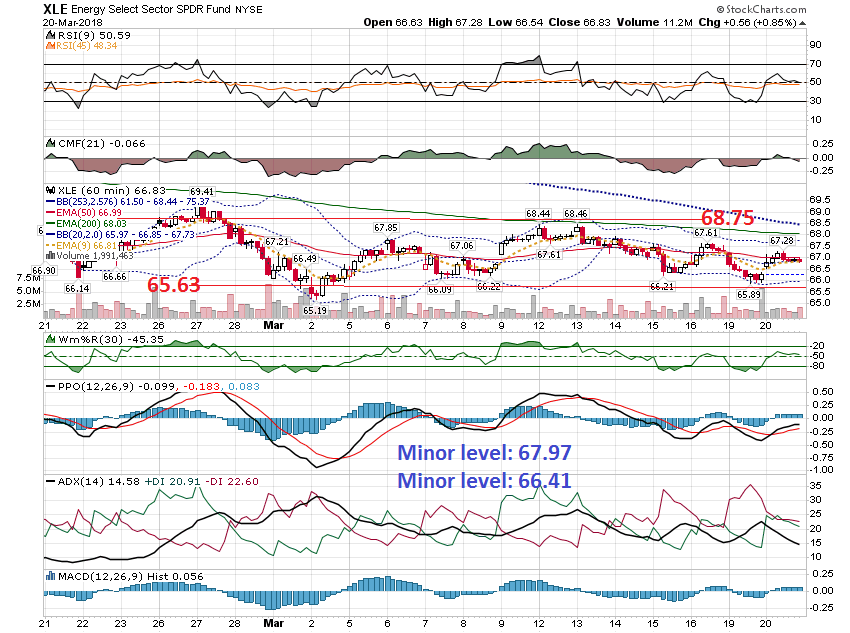 Crash Pattern
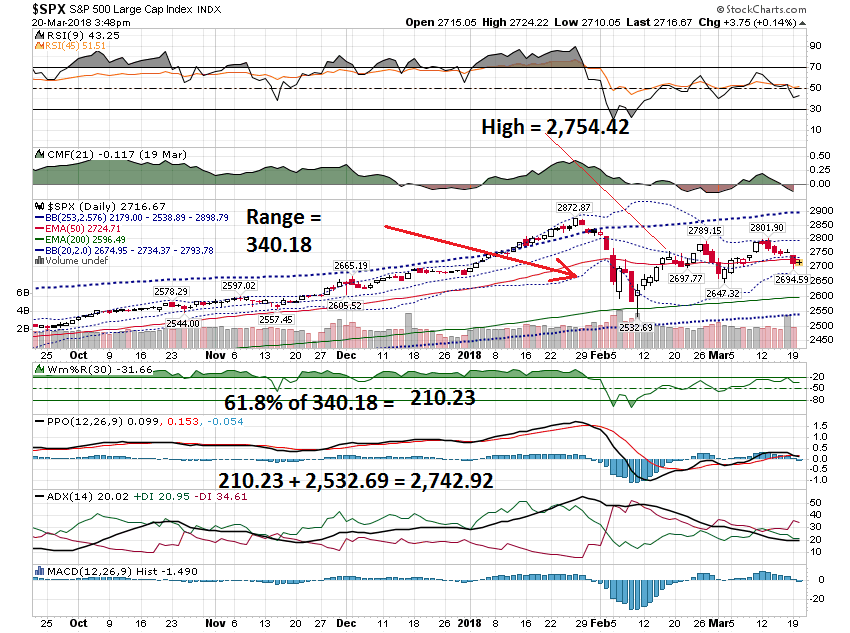 Hi Bill,I have attached a daily chart for KMB. The swing range has narrowed since Feb, so I am pondering starting a covered call, (cash account) and/or sell 108 call to create 105-108 call spread (margin account).This was the first trade from your bottoming scan back in October. I took profit on the first trade at the half gap of the October down-gap…. Was excited just to make a profit. Next entry was on the oversold in early January then sold at the overbought just before the late Jan dip, not quite a double. Have bought again on oversold on Feb 6 and Mar 3. CMF has tipped positive in 12 Mar, 10 min chart is uptrend from 7 Mar. The 60 min chart is overbought on 9/12 mar. Daily 200 and 253 still heading down. I am not feeling anxious... just pondering the options and would value your comment
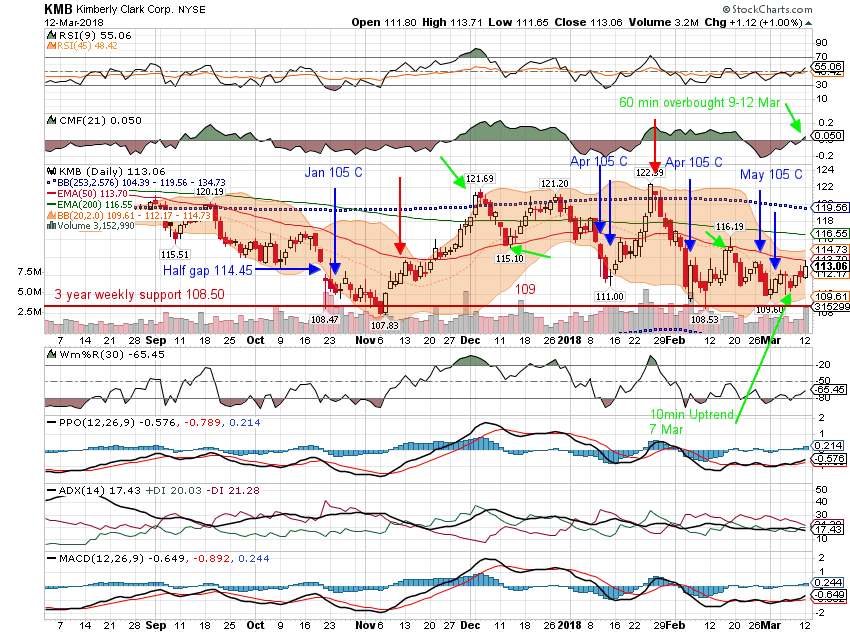 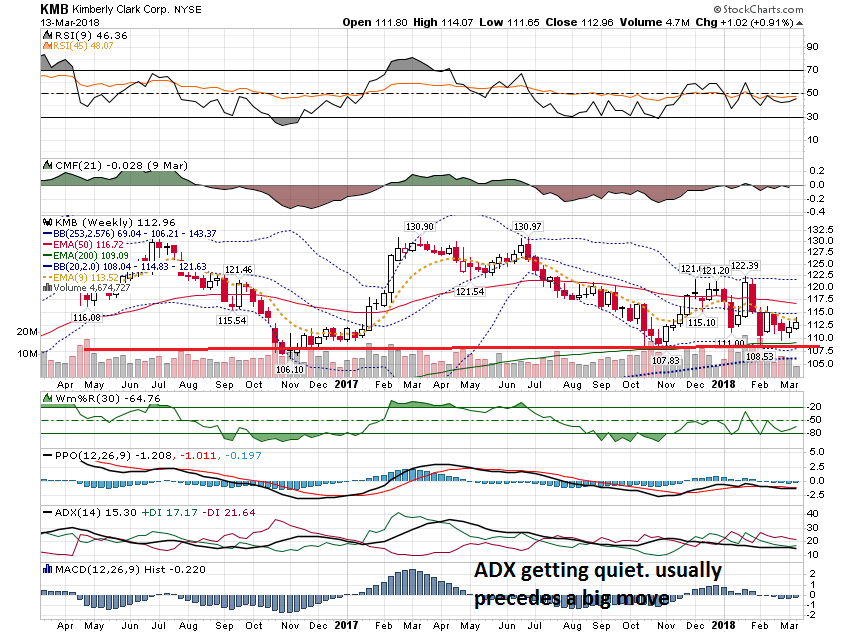 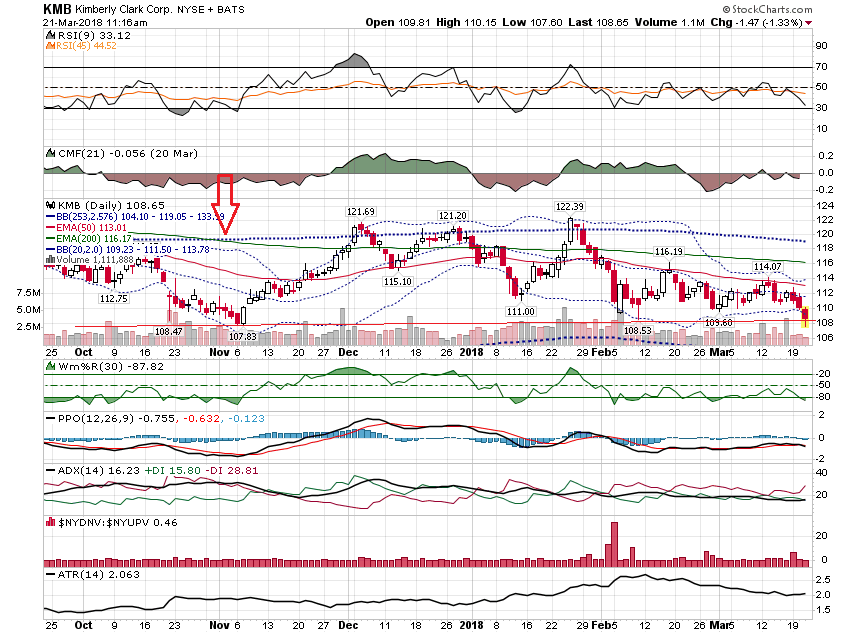 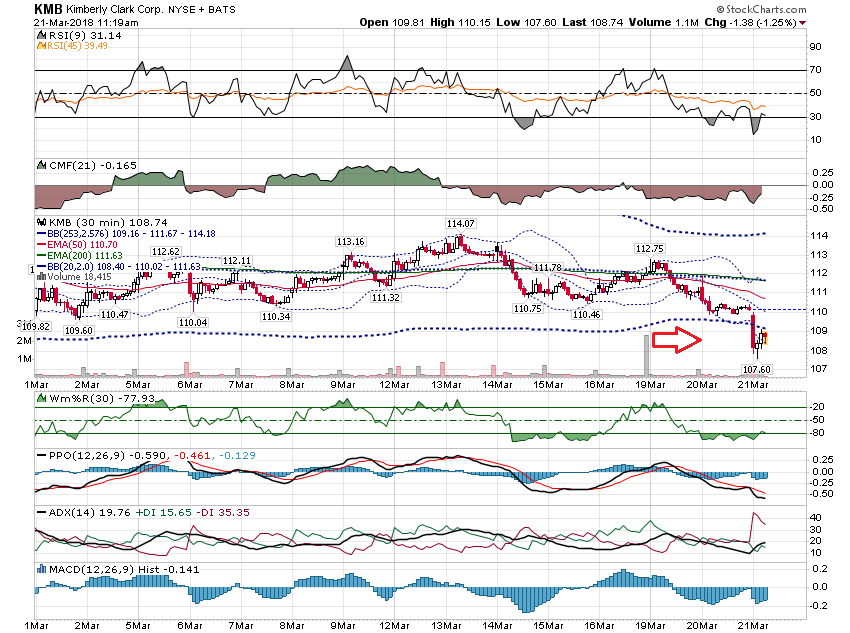 Thanks for watching!Bill DavisMad Day TraderMarch 21, 2018 davismdt@gmail.com